Escuela Normal de Educación Preescolar.
Licenciatura en Educacuón Preescolar. 
 Alumna: Claudia Fernanda Herrera Ibarra. 
Grado: 2 C.
Curso: Modelos pedagogcios. 
Maestra: Maria Guadalupe Hernandez Vazquez. 
Evidencia unidad I.
Competencias. 
Detecta los procesos de aprendizaje de sus alumnos para favorecer su desarrollo cognitivo y socioemocional. 
Aplica el plan y progamas de estudio para alcanzar los propositos educaitvos y contribuir al pleno desenvolvimiento de las capacideades de sus alumnos. 
Diseña planeaciones aplicando sus conocimientos curriculares, psicopedagógicos, disciplinares, didácticos y tecnológicos para propiciar espacios de aprendizaje incluyentes que respondan a las necesidades de todos los alumnos en el marco del plan y programas de estudio. 
Integra recursos de la investigación educativa para enriquecer su práctica profesional, expresando su interés por el conocimiento, la ciencia y la mejora de la educación.
Actúa de manera ética ante la diversidad de situaciones que se presentan en la práctica profesional.



Saltillo, Coahuila a 23 de abril del 2023.
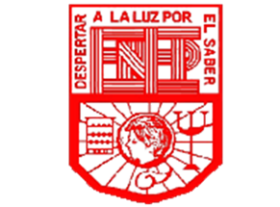 Modelo tradicional.
Momento 
sociohistórico.
Relación pedagógica.
Contenidos que se privilegian.
Uso de estrategias.
Siglo.
Ideas
La escuela tradicional convirtió estos últimos en su objeto de estudio, ya que la finalidad de la educación tradicional es la de dotar a los estudiantes de los saberes enciclopédicos acumulados por siglos.
Se da por reptición y memorización de los conocimientos narrados por el profesor, no se motiva a los alumnos a reflexionar, ya que el sistema es cerrado, organizado, jerarquizado y competitivo. Utiliza un método de enseñanza expositivo.
Comienza a adquirir valor con las escuelas en Europa y América Latina con el éxito de las revoluciones dadas (industrialización) y en la doctrina política y social del liberalismo.
Se enseña con el texto escolar, despliega los contenidos necesarios para el desarrollo de la clase a manera de exposición magistral.
La exposición oral y visual hecha de una manera reiterada por el maestro y acompañada de atención y ejercicio.
Siglo XVII.
Modelo conductista.
Momento 
sociohistórico.
Relación pedagógica.
Contenidos que se privilegian.
Uso de estrategias.
Año.
Ideas
La repetición y frecuencia de la práctica como factor importante para la retención de aprendizajes técnicos y prácticos. Esta ensñanza tiende a ser individualizada porque es importante las perspectivas de cada alumno.
Desarrollar en los niños el espíritu científico acorde con las exigencias de la sociedad preparándolos para desenvolverse en la vida.
El maestro es el intermediario ejecutor entre el programa y el alumno, transmitiendo parceladamente los saberes técnicos para el logro de un objetivo instruccional con los objetivos educativos, las experiencias educativas, su organización y evaluación.
El imperio se convirtió en la unión soviética y con la idea marxista de Lenin fue la primera nación gobernado por el proletariado esto fue después de la guerra civil rusa.
El desarrollo cognoscitivo está representado por la adquisición de conocimientos, códigos, destrezas y competencias como conductas observables.
1920.
Modelo constructivista.
Momento 
sociohistórico.
Relación pedagógica.
Contenidos que se privilegian.
Uso de estrategias.
Año.
Ideas
Saber que se conforma por medio del lenguaje.
Conocimiento factual: datos y hechos.
Conocimiento conceptual: conceptos, principios y explicaciones.
Favorece la autonomía y la resolución creativa de problemas. 
Planea de una manera estructurada y flexible las experiencias de aprenizaje.
Recursos esenciales de la educación;  medios de acción ordenada, sistemática y adecuada que permiten alcanzar los objetivos propuestos y organizar experiencias de aprendizaje y por ende el desarrollo del pensamiento lógico.
El origen se atribuye a Jean Piaget, reconocido por sus estudios sobre la evolución del conocimiento infantil  hacia la primera década del siglo XX.
El alumno es el responsiable último de su propio proceso de aprendizaje. Construye el conocimiento por si mismo.
1950.
Modelo humanista.
Momento 
sociohistórico.
Relación pedagógica.
Contenidos que se privilegian.
Uso de estrategias.
Año.
Ideas
Forma integralmente a las personas como tales, a convertir a los educandos en miembros útiles para si mismos y para los demás miembros de la sociedad.
Hace referencia de manera proritaria a la parte cognitiva del ser humano y el esfuerzo de su parte conductual que es la manifestación de sus pensamientos.
El docente permite que los alumnos aprendan, mientras impulsa y promueve todas las exploraciones, experiencias y proyectos.
El propósito de esta realidad educativa fue la realización de la educación, que resultó en la madurez de las asignaturas, lo que debe lograrse de acuerdo con las posibilidades  propias.
Hubo una expansión de los campos de trabajo pedagógicos basados en la comprensión de la importancia de la educación.
1968.
https://youtu.be/J8ca258b6FI
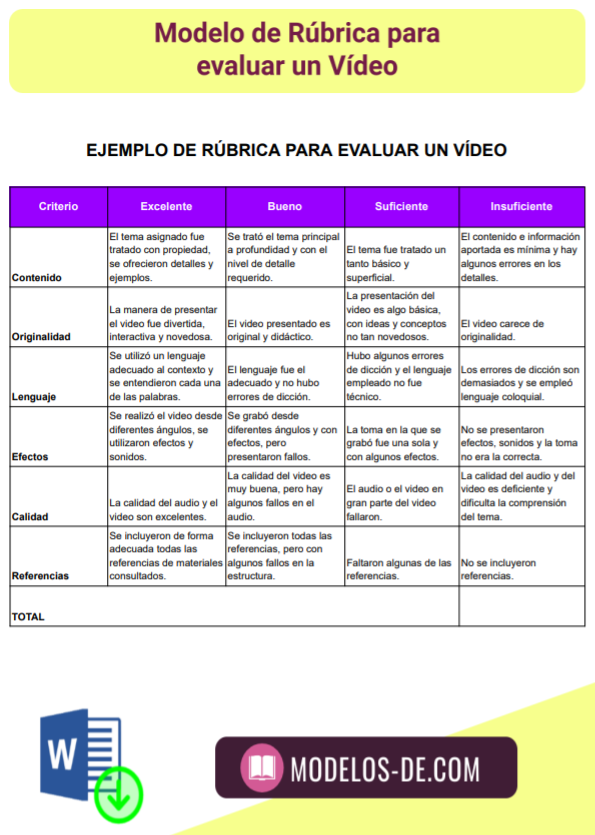